স্বাগতম
শিক্ষক পরিচিতি
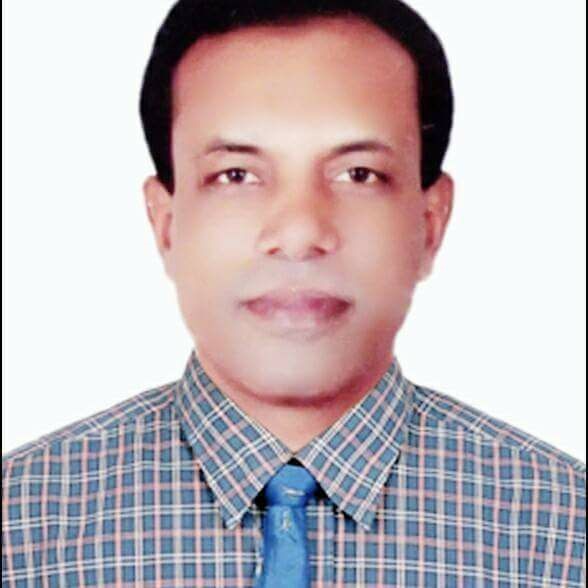 মোঃ মহাসিন আলী মোল্যা
প্রধান শিক্ষক 
২নং খারহাট সরকারি প্রাথমিক বিদ্যালয় 
কাশিয়ানী, গোপালগঞ্জ ।
পাঠ পরিচিতি
শ্রেণিঃ প্রাক-প্রাথমিক
বিষয়ঃ আমার বই (প্রযুক্তি স্বাস্থ্য নিরাপত্তা) 
অধ্যায়ঃ ৯, পাঠঃ ১
পাঠ্যাংশঃ সাধারণ যন্ত্রপাতি সরঞ্জামাদি 
সময়ঃ ৩০ মিনিট, তারিখঃ ২৯.০৭.২০২২ খ্রিঃ।
শিখনফল
এই পাঠ শেষে শিক্ষার্থীরা- 
৭.৩.২ প্রাত্যহিক জীবনে ব্যবহৃত হয় এমন 
সাধারণ যন্ত্রপাতি সরঞ্জামাদি চিনতে পারবে।
আজকের পাঠ
সাধারন যন্ত্রপাতি সরঞ্জামাদি
ঘরে আলোর জন্য কী কী ব্যবহার করি?
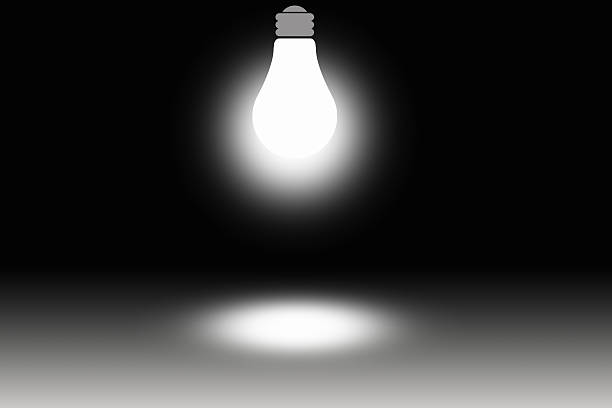 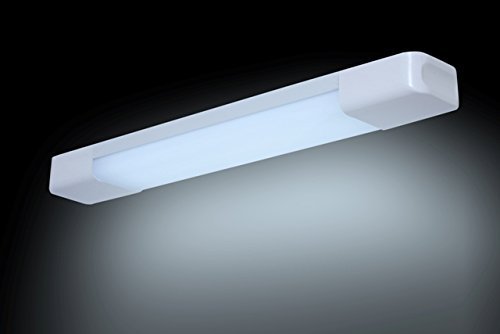 বাল্ব
টিউব লাইট
ঘরে আলোর জন্য কী কী ব্যবহার করি ?
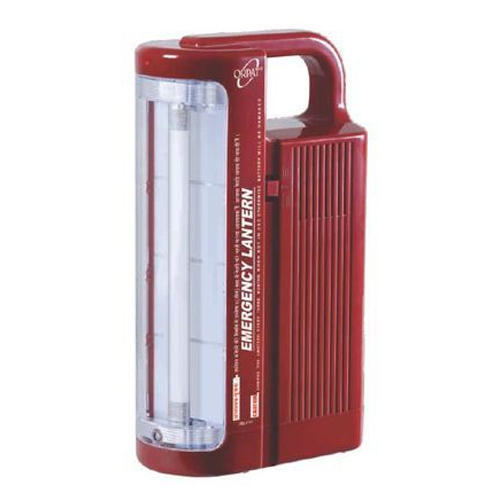 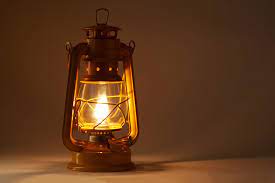 চার্জার লাইট
হারিকেন
বৃষ্টি হলে আমরা কী কী ব্যবহার করি ?
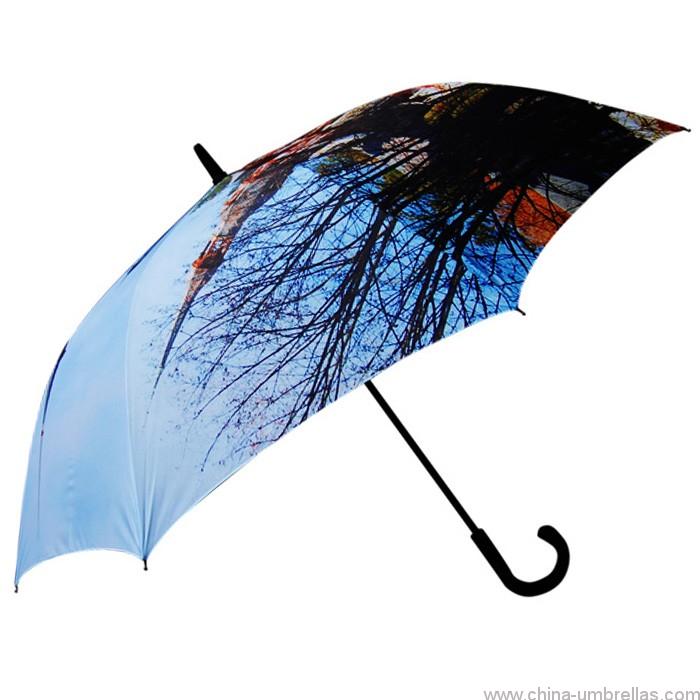 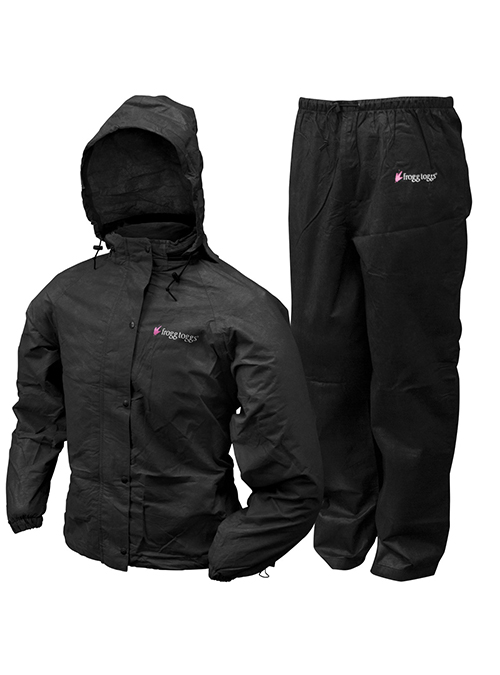 ছাতা
রেইন কোট
গরন থেকে বাঁচার জন্য আমরা কী কী ব্যবহার করি ?
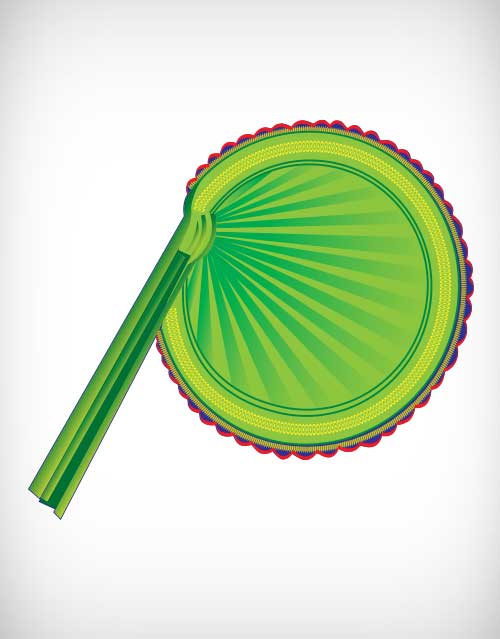 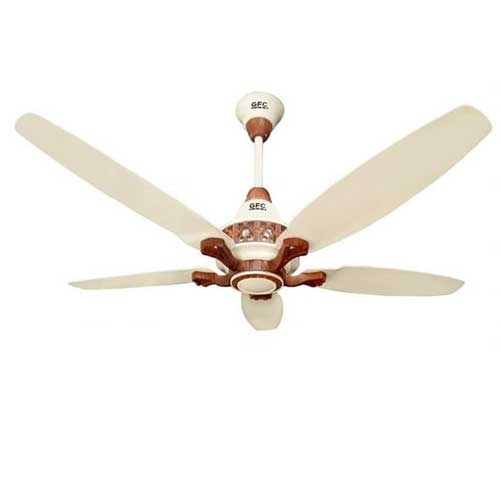 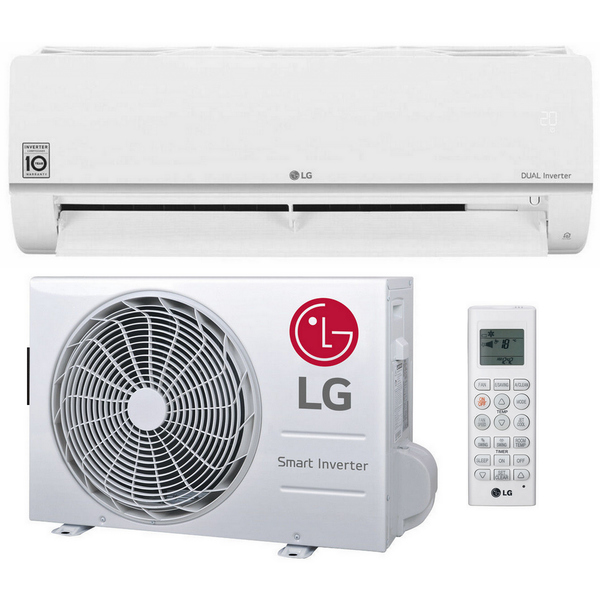 হাত পাখা
ফ্যান
এ. সি.
কাপড় ইস্ত্রি করার জন্য কী ব্যবহার করা হয় ?
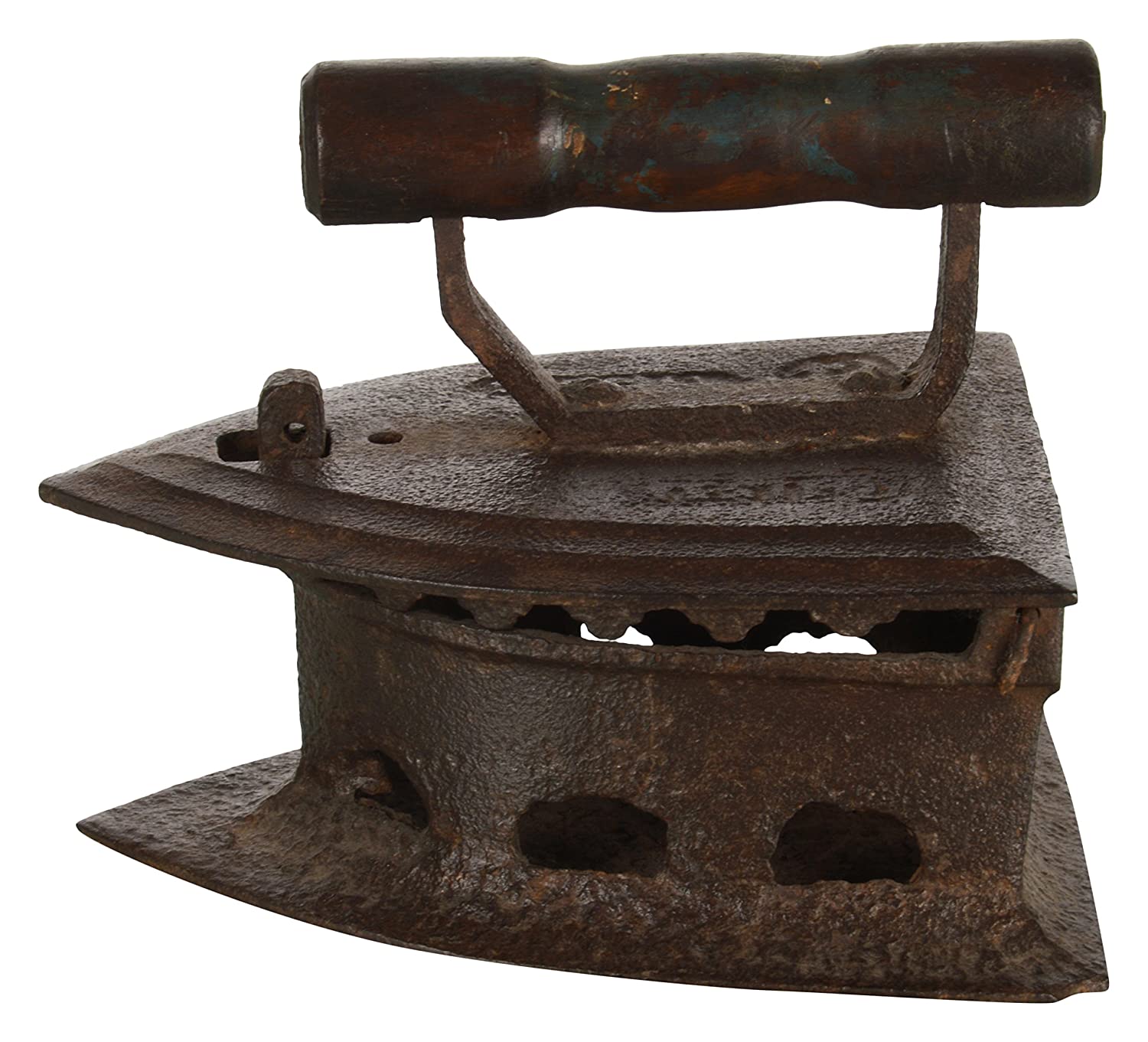 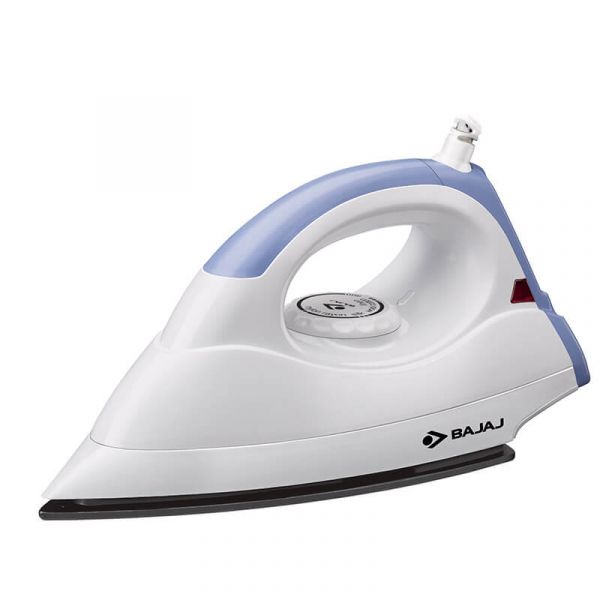 ইলেকট্রিক ইস্ত্রি
কয়লার ইস্ত্রি
উচ্চস্বরে কথা বলার জন্য আমরা কী ব্যবহার করি ?
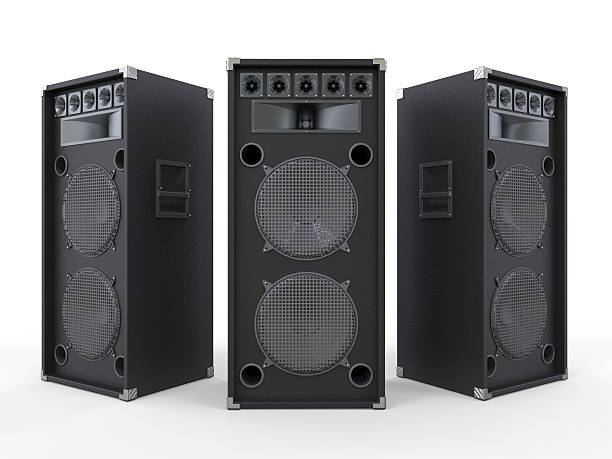 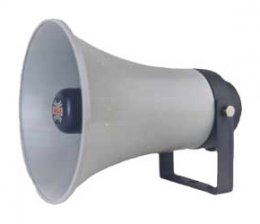 মাইক
সাউন্ড বক্স
উচ্চস্বরে কথা বলার জন্য আমরা কী ব্যবহার করি ?
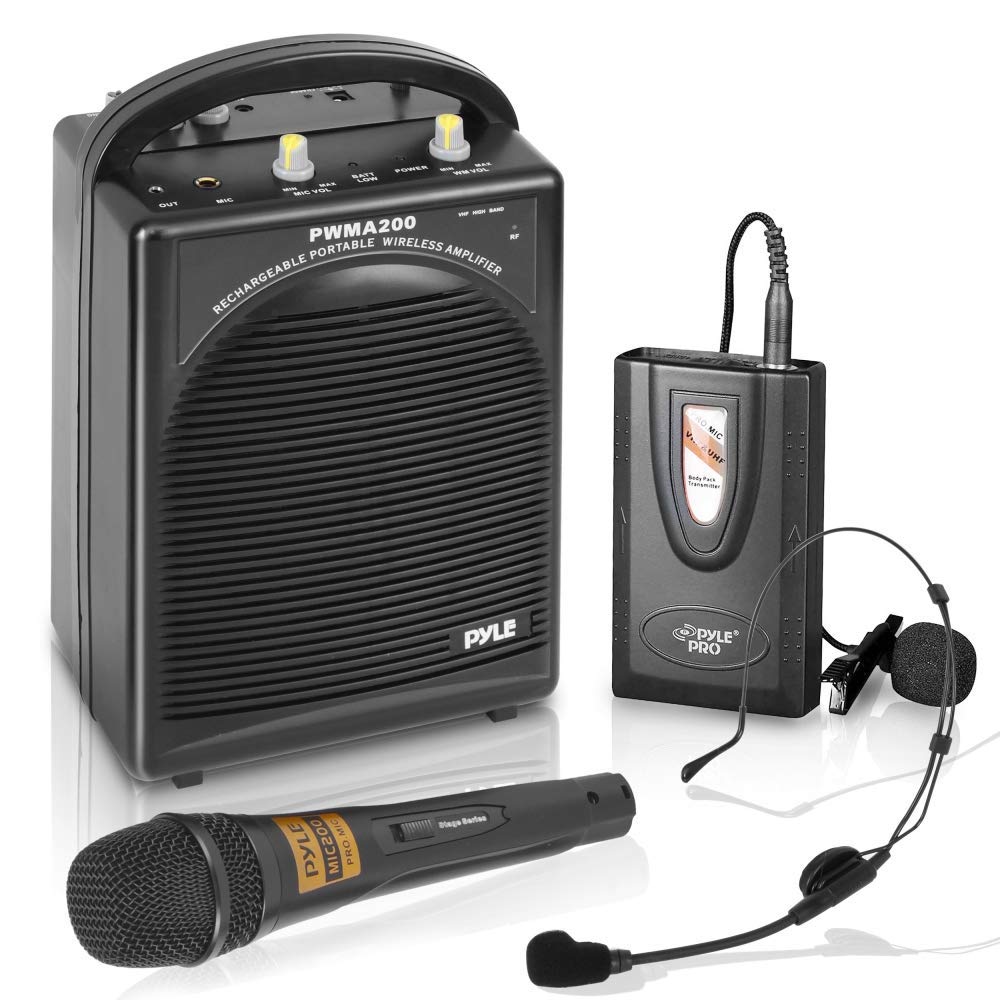 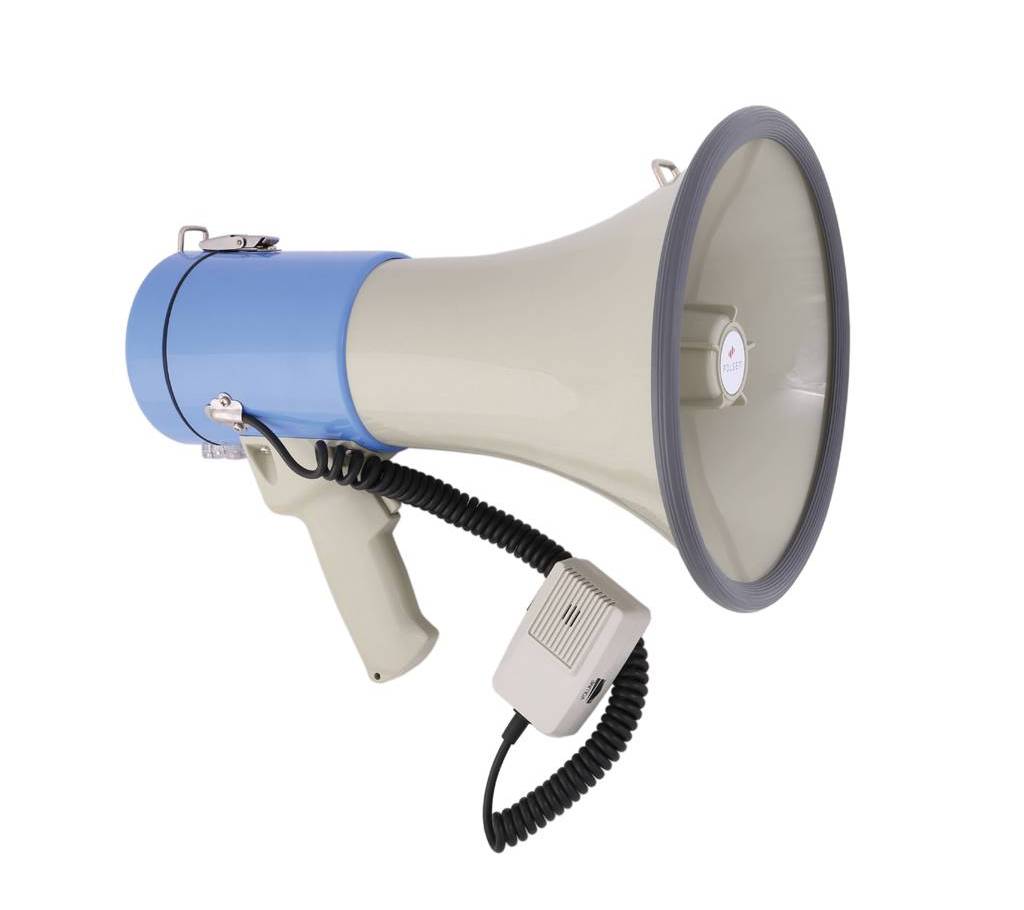 হ্যান্ড মাইক
সাউন্ড বক্স
একাকী উত্তর বলি
ক. ঘরে আলোর জন্য কী কী ব্যবহার হয় ?  

খ. কাপড় ইস্ত্রির জন্য কী ব্যবহার হয় ?  

গ. বৃষ্টিতে আমরা কী ব্যবহার করি ? 

ঘ. উচ্চস্বরে কথা বলার জন্য কী ব্যবহার করা হয় ?
সবাইকে ধন্যবাদ